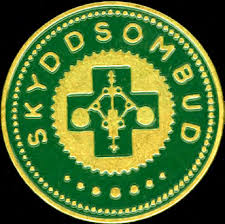 Utbildning för
skyddsombud
Utbildning för
skyddsombud
[Speaker Notes: Välkomst- och inledningsbild till utbildningen för skyddsombud.

- Hälsa deltagarna välkomna och inled utbildningen med stöd av körschemat.
- Om det känns naturligt kan du gärna berätta om att uppdraget som skyddsombud är över 100 år gammalt. Det är rätt häftigt att kursdeltagarna idag bär uppdraget vidare.

Uppdraget kom till 1912 och kallades då ”arbetarombud”.
Skyddsombudens märke har en symbolik: Den symbol som finns i märket är en centrifugal­regulator, som är en mekanisk anordning för att hålla en maskins varvtal jämnt. Symbolen finns också i Arbetsmiljöverkets logotyp. Tanken var att om maskinerna gick för fort och någon arbetstagare riskerade att skada sig så skulle skyddsombudet skruva ned tempot. Idag kan vi kanske tänka att situationen är omvänd. Skyddsombudet kan behöva skruva upp tempot på våra maskiner/IT-system och skruva ned tempot på arbetstagarna. Eller vad tänker du?]
Syftet är att ge
grundläggande kunskaper om arbetsmiljö

 förutsättningar att arbeta aktivt med arbetsmiljöfrågor

 aktiva skyddsombud med fokus på det förebyggande   arbetsmiljöarbetet
[Speaker Notes: Syftet i sin helhet
Utbildningen ska ge grundläggande kunskaper inom arbetsmiljöområdet. Den ska också stärka skyddsombuden för uppdraget och göra det möjligt för dem att påverka och arbeta aktivt med arbetsmiljöfrågor på arbetsplatsen och i Vision. Utbildningen ska ge insikter och kunskaper så deltagarna är aktiva och har fokus på det förebyggande arbetsmiljöarbetet.

Syftet svarar på varför utbildningen ges.]
Mål
känna till uppdraget som skyddsombud utifrån arbetsmiljölagen,  föreskrifter och Vision

 påverka och agera inom skyddsområdet med stöd av   arbetsmiljöregelverket

 ställa krav på och vara aktiv i det systematiska arbetsmiljöarbetet

 samverka med arbetsgivaren och driva på för en bra arbetsmiljö
 göra Vision synligt i arbetsmiljöfrågor
[Speaker Notes: Mål för utbildningen. 

Prata utifrån orden på bilden

Efter utbildningen ska du….. 



Målet svarar på vad utbildningen förväntas uppnå eller vad deltagarna skall kunna göra efteråt.]
Regelverket
Arbetsmiljölagen (AML)

 Arbetsmiljöförordningen (AMF)

 Arbetsmiljöverkets författningssamling, föreskrifterna (AFS)

 (Lokala kollektivavtal, där det finns)
[Speaker Notes: AmL, AmF och AFS

Arbetsmiljölagen är en tvingande ramlag beslutad av riksdagen, I arbetsmiljölagen (1977:1160) finns regler om skyldigheter för arbetsgivare och andra skyddsansvariga om att förebygga ohälsa och olycksfall i arbetet. Det finns också regler om samverkan mellan arbetsgivare och arbetstagare, till exempel regler om skyddsombudens verksamhet.

Arbetsmiljöförordningen är ett komplement till Arbetsmiljölagen och anpassar regelverket efter arbetslivets utveckling, beslutas av regeringen

Abetsmiljöverket ger ut föreskrifter och råd som kompletterar och preciserar arbetsmiljölagen. 

Arbetsmiljöverkets författningssamling (AFS)
Är detaljregleringar av Arbetsmiljölagen och består av ett hundratal föreskrifter med beteckningen AFS. De är försedda med ett årtal och ett nummer, t.ex. AFS 2006:04.
Ett flertal är generella och gäller de flesta arbetstagare
- SAM – systematisk arbetsmiljöarbete
- Arbetsanpassning och rehabilitering
- Kränkande särbehandling
- Hot och våld i arbetslivet
- Ensamarbete
- Första hjälpen och krisstöd
- Arbete vid bildskärm (10§ - IT-stress)
- Arbetsplatsens utformning
- Belastningsergonomi

Kollektivavtalet beskriver hur samverkan mellan arbetsgivare och medarbetare ska organiseras]
Arbetsmiljöns beskaffenhet…
Ska anpassas till människors olika fysiska och psykiska förutsättningar

Arbetstagaren har rätt att medverka i utformningen av den egna arbetssituationen samt vid förändrings- och utvecklingsarbete som rör det egna arbetet.
Eftersträvas att arbetsförhållandena ger möjligheter till personlig och yrkesmässig utveckling samt självbestämmande och yrkesmässigt ansvar.



2 kap. § 1 AML
2020-03-10
[Speaker Notes: Kap 2 §1
(Kallas ”portalparagrafen” )
Anger hur arbetsmiljön ska vara och är målet och det man styr allt arbetsmiljöarbete emot.

”§1
Arbetsmiljön skall vara tillfredsställande med hänsyn till arbetets natur
och den sociala och tekniska utvecklingen i samhället. … Arbetsförhållandena skall anpassas till människors olika förutsättningar i fysiskt och psykiskt avseende. Arbetstagaren skall ges möjlighet att medverka i utformningen av sin
egen arbetssituation samt i förändrings- och utvecklingsarbete som rör hans eget arbete. Teknik, arbetsorganisation och arbetsinnehåll skall utformas så att Arbetstagaren inte utsätts för fysiska eller psykiska belastningar som kan medföra ohälsa eller olycksfall. Därvid skall även löneformer och förläggning av arbetstid beaktas. Starkt styrt eller bundet arbete skall undvikas eller begränsas. Det skall eftersträvas att arbetet ger möjligheter till variation, social kontakt och samarbete samt sammanhang mellan enskilda arbetsuppgifter.
Det skall vidare eftersträvas att arbetsförhållandena ger möjligheter till personlig och yrkesmässig utveckling liksom till självbestämmande och yrkesmässigt ansvar.”
Läs mer i kommentarerna i Arbetsmiljölagen med kommentarer på Av.se]
Arbetsgivare och arbetstagare ska samverka…
Arbetsgivaren är ansvarig för arbetsmiljön och ska:
informera
utreda
undersöka
vidta åtgärder
organisera rehabilitering
anmäla arbetsskada
Arbetstagaren ska: 
medverka
följa föreskrifter
delta i genomförandet
använda skydd
underrätta om fara
[Speaker Notes: KAPITEL 3
Allmänna skyldigheter
lagtext:
1 §
Bestämmelserna i detta kapitel skall tillämpas med beaktande av kraven på arbetsmiljöns beskaffenhet enligt 2 kap.

1 a §
Arbetsgivare och arbetstagare skall samverka för att åstadkomma en god arbetsmiljö.

2 §
Arbetsgivaren skall vidta alla åtgärder som behövs för att förebygga att arbetstagaren utsätts för ohälsa eller olycksfall. En utgångspunkt skall därvid vara att allt sådant som kan leda till ohälsa eller olycksfall skall ändras eller ersättas så att risken för ohälsa eller olycksfall undanröjs. Arbetsgivaren skall beakta den särskilda risk för ohälsa och olycksfall
som kan följa av att arbetstagaren utför arbete ensam. Lokaler samt maskiner, redskap, skyddsutrustning och andra tekniska
anordningar skall underhållas väl.

2 a § (Regleras i AFS 2001:1, Systematiskt arbetsmiljöarbete – särskilt pass kommer. ingen fördjupning här)
Arbetsgivaren ska systematiskt planera, leda och kontrollera verksamheten på ett sätt som leder till att arbetsmiljön uppfyller föreskrivna krav på en god arbetsmiljö. Han ska utreda arbetsskador, fortlöpande undersöka riskerna i verksamheten och vidta de åtgärder som föranleds av detta. Åtgärder som inte kan vidtas omedelbart ska tidsplaneras. Arbetsgivaren ska i den utsträckning verksamheten kräver dokumentera arbetsmiljön och arbetet med denna. Handlingsplaner ska därvid upprättas.
Arbetsgivaren ska vidare se till att det i hans verksamhet finns en på lämpligt sätt organiserad arbetsanpassnings- och rehabiliteringsverksamhet för fullgörande av de uppgifter som enligt denna lag och enligt 30 kap. socialförsäkringsbalken vilar på honom.

2 c § (Regleras i AFS 2001:1, Systematiskt arbetsmiljöarbete – särskilt pass kommer. ingen fördjupning här) 
Arbetsgivaren skall svara för att den företagshälsovård som arbetsförhållandena kräver finns att tillgå. Med företagshälsovård avses en oberoende expertresurs inom områdena arbetsmiljö och rehabilitering. Företagshälsovården skall särskilt arbeta för att förebygga och undanröja hälsorisker på arbetsplatser samt ha kompetens att identifiera och beskriva sambanden mellan arbetsmiljö, organisation, produktivitet och hälsa.

3 §
Arbetsgivaren skall se till att arbetstagaren får god kännedom om de förhållanden, under vilka arbetet bedrivs, och att arbetstagaren upplyses om de risker som kan vara förbundna med arbetet. Arbetsgivaren skall förvissa sig om att arbetstagaren har den utbildning som behövs och vet vad han har att iaktta för att undgå riskerna i arbetet. Arbetsgivaren
skall se till att endast arbetstagare som har fått tillräckliga instruktioner får tillträde till områden där det finns en påtaglig risk för ohälsa eller olycksfall. Arbetsgivaren skall genom att anpassa arbetsförhållandena eller vidta annan lämplig åtgärd ta hänsyn till arbetstagarens särskilda förutsättningar för arbetet. Vid arbetets planläggning och anordnande skall beaktas
att människors förutsättningar att utföra arbetsuppgifter är olika.

3 a §
En arbetsgivare ska utan dröjsmål underrätta den myndighet som regeringen bestämmer om dödsfall eller svårare personskada som har inträffat i samband med arbetets utförande. En arbetsgivare ska också utan dröjsmål underrätta samma myndighet om skador i samband med arbetet som drabbat flera arbetstagare samtidigt och om tillbud som inneburit allvarlig fara för liv och hälsa. 

4 §
Arbetstagaren skall medverka i arbetsmiljöarbetet och delta i genomförandet av de åtgärder som behövs för att åstadkomma en god arbetsmiljö. Han skall följa givna föreskrifter samt använda de skyddsanordningar och iaktta den försiktighet i övrigt som behövs för att förebygga ohälsa och olycksfall. Om arbetstagaren finner att arbetet innebär omedelbar och allvarlig
fara för liv eller hälsa, skall han snarast underrätta arbetsgivaren eller skyddsombud. Arbetstagaren är fri från ersättningsskyldighet för skada som uppstår till följd av att han underlåter att utföra arbetet i avvaktan på besked om det skall fortsättas.

Läs mer i kommentareran i Arbetsmiljölagen med kommentarer på Av.se]
Reflektera…
Vad av det vi gått igenom var nytt för mig?
 Hur påverkar det vi gått igenom mig i mitt uppdrag som skyddsombud?
 Hur ska jag använda detta när jag kommer till min  arbetsplats?
 Detta är det första jag gör i arbetsmiljöarbetet på min   arbetsplats!
[Speaker Notes: Ge dig som skyddsombud förutsättningar att påverka och arbeta aktivt med arbetsmiljöfrågor på arbetsplatsen. 

 Coacha dig att föra en aktiv dialog med medlemmar och arbetsgivaren

 Synliggöra Visions arbetsmiljöarbete för medlemmar, blivande medlemmar och nyanställda

 Arbeta på ett medvetet, aktivt och offensivt sätt i sitt uppdrag för att visa att Vision är modiga, berör och ligger steget före.



skapa förutsättningar för skyddsombud att påverka och arbeta aktivt med arbetsmiljöfrågor på arbetsplatsen. 

skyddsombud ska föra en aktiv dialog med medlemmar och arbetsgivaren

skyddsombud ska synliggöra Visions arbetsmiljöarbete för medlemmar, blivande medlemmar och nyanställda

skyddsombud ska arbeta på ett medvetet, aktivt och offensivt sätt i sitt uppdrag för att visa att Vision är modiga, berör och ligger steget före.]
8
Systematiskt arbetsmiljöarbete - SAM
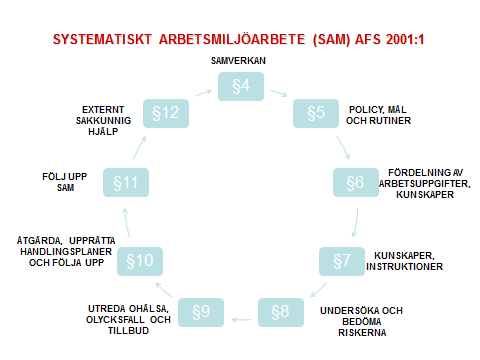 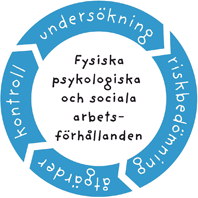 SAM hjulet – integrerad med verksamhetsårets planering, budget, och verksamhetsutvärdering.
2020-03-10
[Speaker Notes: En utveckling av årshjulet över i vilken ordning de olika § i SAM aktualiseras.

Arbetsgivaren ska bedriva ett systematiskt arbetsmiljöarbete enligt föreskrifter från Arbetsmiljöverket (AFS 2001:1). I föreskrifterna utvecklas och preciseras hur arbetsgivaren ska gå till väga för att uppfylla sitt ansvar för arbetsmiljön. Som ett led i det systematiska arbetsmiljöarbetet ska arbetsgivaren undersöka arbetsförhållandena, bedöma risker, vidta åtgärder och kontrollera genomförda åtgärder (se SAM-hjulet). 
Det systematiska arbetsmiljöarbetet skall ingå som en naturlig del i den dagliga verksamheten. Det skall omfatta alla fysiska, psykologiska och sociala förhållanden som har betydelse för arbetsmiljön. 
I kommentarerna till föreskriften om SAM anges följande om arbetsmiljöfaktorer:
Det finns många skilda faktorer i arbetet som påverkar arbetstagaren fysiskt och psykiskt. De ger tillsammans arbetstagarens totala arbetsmiljö. Som exempel kan nämnas buller, luftkvalitet, kemiska hälsorisker och maskiner samt organisatoriska förhållanden såsom arbetsbelastning, arbetstider, ledarskap, sociala kontakter, variation och möjlighet till återhämtning. 
Arbetsgivaren behöver ta hänsyn till alla faktorer som kan inverka på den enskildes arbetssituation. Det gäller inte bara sådant som kan påverka hälsa och säkerhet negativt. En bra arbetsmiljö bidrar till en god hälsa och betyder mer än frånvaro av sjukdom och olycksfall
(viktigt  med fokus på de psykosociala och organisatoriska faktorerna då arbetsrelaterad ohälsa kopplat till dessa ökar)

4 § Samverkan
Arbetsgivaren skall ge arbetstagarna, skyddsombuden och elev-skyddsombuden möjlighet att medverka i det systematiska arbetsmiljöarbetet. 

5 § Policy, mål och rutiner
Det skall finnas en arbetsmiljöpolicy som beskriver hur arbetsförhållandena i arbetsgivarens verksamhet skall vara för att ohälsa och olycksfall i arbetet skall förebyggas och en tillfredsställande arbetsmiljö uppnås. 
Det skall finnas rutiner som beskriver hur det systematiska arbetsmiljöarbetet skall gå till. 
Arbetsmiljöpolicyn och rutinerna skall dokumenteras skriftligt om det finns minst tio arbetstagare i verksamheten. 

§6 Uppgiftsfördelning
Uppgifterna det systematiska arbetsmiljöarbetet ska fördelas på ett sådant sätt att en eller flera chefer, arbetsledare eller andra arbetstagare får i uppgift att verka för att risker i arbetet förebyggs och en tillfredsställande arbetsmiljö uppnås. Dessa personer ska ges de befogenheter och resurser som krävs för dessa uppgifter. 
7 § Introduktion
Arbetsgivaren skall se till att arbetstagarnas kunskaper om arbetet och riskerna i arbetet är tillräckliga för att ohälsa och olycksfall skall förebyggas och en tillfredsställande arbetsmiljö uppnås. När riskerna i arbetet är allvarliga skall det finnas skriftliga instruktioner för arbetet. 

8 § Riskbedömning, åtgärder och uppföljning 
Arbetsgivaren skall regelbundet undersöka arbetsförhållandena och bedöma riskerna för att någon kan komma att drabbas av ohälsa eller olycksfall i arbetet. 
När ändringar i verksamheten planeras, skall arbetsgivaren bedöma om ändringarna medför risker för ohälsa eller olycksfall som kan behöva åtgärdas. 
Riskbedömningen skall dokumenteras skriftligt. I riskbedömningen skall anges vilka risker som finns och om de är allvarliga eller inte. 
 
9 § Utreda ohälsa, olycksfall och tillbud Om någon arbetstagare råkar ut för ohälsa eller olycksfall i arbetet och om något allvarligt tillbud inträffar i arbetet, ska arbetsgivaren utreda orsakerna så att risker för ohälsa och olycksfall kan förebyggas i fortsättningen. (AFS 2008:15). 
 
10 § Åtgärda, upprätta handlingsplaner och följa upp
. Arbetsgivaren skall omedelbart eller så snart det är praktiskt möjligt genomföra de åtgärder som behövs för att förebygga ohälsa och olycksfall i arbetet. Arbetsgivaren skall också vidta de åtgärder som i övrigt behövs för att uppnå en tillfredsställande arbetsmiljö. 
Åtgärder som inte genomförs omedelbart skall föras in i en skriftlig handlingsplan. I planen skall anges när åtgärderna skall vara genomförda och vem som skall se till att de genomförs. 
Genomförda åtgärder skall kontrolleras. 

11 § Uppföljning
Arbetsgivaren skall varje år göra en uppföljning av det systematiska arbetsmiljöarbetet. Om det inte fungerat bra skall det förbättras. 

Läs mer i kommentereran till föreskriften, AFS 2001:1 Av.se]
Organisatorisk och social arbetsmiljöAFS 2015:04
Paragraferna 1-4 
Paragraferna 5-8
Paragraferna 9-14
[Speaker Notes: AFSen trädde i kraft den 31 mars 2016. 
Den är en viktig (och kanske) ny del av SAM

Gå igenom  AFS:en och be deltagarna följa med i sina ex av texten. Uppmuntra till att anteckna och stryka under

AFS:en kan delas in i tre delar:
§ 1-4 hanterar syftet med AFS:en, vilka tillämpningsområden den har, vem den riktar sig till och definierar begreppen i AFS:en. 
OBS chefer och arbetsledare omfattas också av bestämmelsen

§ 5-8 Kopplar AFS:en till det systematiska arbetsmiljöarbetet, ger kunskaper och mål gällande den organisatoriska och sociala arbetsmiljön (det begrepp AFS:en använder istället för psykosocial arbetsmiljö)
Viktigt att också nämna skyddsombuden roll

§ 9-14 beskriver kraven kring arbetsbelastning, arbetstid och kränkande särbehandling

AFS 2015:04 upphäver 
1980:14 Arbetarskyddsstyrelsens allmänna råd –beträffande psykiska och sociala aspekter på arbetsmiljön
1990:18 Arbetarskyddsstyrelsens kungörelse med –föreskrifter om omvårdnadsarbete i enskilt hem samt allmänna råd om tillämpningen av föreskrifterna
1993:17 Arbetarskyddsstyrelsens kungörelse –med föreskrifter om åtgärder mot kränkande särbehandling i arbetslivet samt allmänna råd
om tillämpningen av föreskrifterna

Viktigt är också att AFS 1993:2 gällande hot och våld fortfarande gäller

Som skyddsombud finns information och hjälp att få, från förbundet via centren och Vision Direkt och på www.av.se, www.suntliv.se mm]
Bikupa
Frågeställning;
Utifrån de kunskaper jag nu har om AFS 2015:04 kommer jag, när jag kommer hem, att göra följande
?
?
?
[Speaker Notes: Låt borden diskutera och skriva sina tankar och tips på blädderblocksblad.

I mån av tid kan grupperna berätta, men sätt upp bladen på väggarna och uppmana till att vid raster o liknande gå runt och läsa och diskutera]
Reflektera
Vad av det vi gått igenom var nytt för mig?
 Hur påverkar det vi gått igenom mig i mitt uppdrag som skyddsombud?
 Hur ska jag använda detta när jag kommer till min  arbetsplats?
 Detta är det första jag gör i arbetsmiljöarbetet på min   arbetsplats!
[Speaker Notes: Instruera deltagarna att denna reflektion gäller hela passet om SAM och hela det lokala arbetet med SAM (Bikupan på tidigare bild gäller AFS 2015:04)


 Ge dig som skyddsombud förutsättningar att påverka och arbeta aktivt med arbetsmiljöfrågor på arbetsplatsen. 

 Coacha dig att föra en aktiv dialog med medlemmar och arbetsgivaren

 Synliggöra Visions arbetsmiljöarbete för medlemmar, blivande medlemmar och nyanställda

 Arbeta på ett medvetet, aktivt och offensivt sätt i sitt uppdrag för att visa att Vision är modiga, berör och ligger steget före.



skapa förutsättningar för skyddsombud att påverka och arbeta aktivt med arbetsmiljöfrågor på arbetsplatsen. 

skyddsombud ska föra en aktiv dialog med medlemmar och arbetsgivaren

skyddsombud ska synliggöra Visions arbetsmiljöarbete för medlemmar, blivande medlemmar och nyanställda

skyddsombud ska arbeta på ett medvetet, aktivt och offensivt sätt i sitt uppdrag för att visa att Vision är modiga, berör och ligger steget före.]
Skyddsombudets uppdrag
Företräda i arbetsmiljöfrågor och verka för en tillfredsställande arbetsmiljö
Vaka över skyddet mot ohälsa och olycksfall inom skyddsområdet.
Vaka över att arbetsgivaren uppfyller kraven i AML och SAM.
Delta vid planering
Delta vid upprättande av handlingsplaner enl. SAM.
Medverka vid skyddsronder.



Kap 6. § 4 AML
2020-03-10
[Speaker Notes: AmL Kap 6 § 4
Skyddsombud företräder arbetstagarna i arbetsmiljöfrågor och skall verka
för en tillfredsställande arbetsmiljö. I detta syfte skall ombudet inom
sitt skyddsområde vaka över skyddet mot ohälsa och olycksfall samt
över att arbetsgivaren uppfyller kraven i 3 kap. 2 a §.
Skyddsombud skall delta vid planering av nya eller ändrade lokaler,
anordningar, arbetsprocesser, arbetsmetoder och av arbetsorganisation
liksom vid planering av användning av ämnen som kan medföra ohälsa
eller olycksfall. Skyddsombud skall vidare delta vid upprättande av
handlingsplaner enligt 3 kap. 2 a §.
Skyddsombudens uppgifter (ur kommentarerna, Arbetsmiljölagen med kommentarer, Av.se)
Skyddsombuden företräder de anställda i arbetsmiljöfrågor (4 §). De ska bland annat delta vid planering  (inte få information i efterhand!!) av nya eller ändrade lokaler, samverkan mellan arbetsgivare och arbetstagare m.m. anordningar, arbetsprocesser och arbetsmetoder och av ny arbetsorganisation. De ska också delta vid upprättandet av handlingsplaner samt
vaka över att arbetsgivaren uppfyller kraven på systematiskt arbetsmiljöarbete. I lagen sägs vidare att skyddsombuden ska delta vid planering av användning av ämnen som kan vara farliga. Skyddsombudet har vidare rätt att bli underrättad av arbetsgivaren om viktiga förändringar i arbetsmiljön. Det är viktigt att komma ihåg att ett skyddsombud bara företräder arbetstagarna i det företag eller motsvarande hos vilken ombudet har utsetts. Ombudets befogenheter gäller däremot inte andra företag som arbetar på samma arbetsställe, till exempel entreprenörer. Arbetstagarna hos dessa företräds av sina skyddsombud.]
Skyddsombudets rättigheter
Den tid som krävs
Lön och andra förmåner
Utbildning
Får inte hindras
Ta del av handlingar och få upplysningar som behövs för uppdraget.
Efterskydd
Begära undersökning
Begära åtgärder
Stoppa arbetet.


Kap. 6: 5 & 6, & 6a & 7 §§  AML
2020-03-10
[Speaker Notes: 6 Kap AML

§   2 Utses
På ett arbetsställe, där minst fem arbetstagare regelbundet sysselsätts, ska det bland arbetstagarna utses ett eller flera skyddsombud (arbetsmiljöombud). Skyddsombud ska utses även på ett annat arbetsställe, om arbetsförhållandena kräver det. För skyddsombud bör ersättare utses. Skyddsombud utses av en lokal arbetstagarorganisation som är eller
brukar vara bunden av kollektivavtal i förhållande till arbetsgivaren. Finns det inte någon sådan organisation, utses skyddsombud av arbetstagarna.

§   4 företrädesrätten, skyddsområde, arbetsuppgifter
Arbetsgivaren skall underrätta skyddsombud om förändringar av betydelsef ör arbetsmiljöförhållandena inom ombudets område. Arbetsgivare och arbetstagare svarar gemensamt för att skyddsombud får erforderlig utbildning.

§   5 ledigheten 
Skyddsombud, som avses i 2 § andra stycket, har rätt till den ledighet som fordras för uppdraget. Vid sådan ledighet bibehåller ombudet sina anställningsförmåner.

§   6 information, handlingar
Skyddsombud har rätt att taga del av de handlingar och erhålla de upplysningar i övrigt som behövs för ombudets verksamhet.

§   6a vidta åtgärder (särskilt pass kommer – ej fördjupning här)
Om ett skyddsombud anser att åtgärder behöver vidtas för att uppnå en tillfredsställande arbetsmiljö, ska skyddsombudet vända sig till arbetsgivaren och begära sådana åtgärder. Skyddsombudet kan också begära att en viss undersökning ska göras för kontroll av förhållandena inom skyddsområdet.

§   7 stoppa arbetet 
Innebär visst arbete omedelbar och allvarlig fara för arbetstagares liv ellerh älsa och kan rättelse inte genast uppnås genom att skyddsombudet vänder sig till arbetsgivaren, kan skyddsombudet bestämma att arbetet ska avbrytas i avvaktan på ställningstagande av Arbetsmiljöverket.
(Det förutsätts att skyddsombudet inte genast kan få problemet löst genom att vända sig till arbetsgivaren eller
dennes representant. Skyddsombudens stoppningsrätt kan användas för att skydda både anställda på arbetsstället och utomstående, till exempel inhyrd, personal. Alla skyddsombud har rätt att avbryta arbetet inom sitt skyddsområde även om det skulle finnas något annat skyddsombud som har annan åsikt.)

§   10 inte hindras
Skyddsombud får inte hindras att fullgöra sina uppgifter. Om ett skyddsombud företräder en arbetstagare som utför arbete på ett arbetsställe över vilket dennes arbetsgivare inte råder är den arbetsgivare som råder över arbetsstället skyldig att låta skyddsombudet få tillträde dit i den omfattning som ombudet behöver för att fullgöra sitt 
uppdrag. Skyddsombud får ej med anledning av sitt uppdrag ges försämrade arbetsförhållanden eller anställningsvillkor. När uppdraget upphör skall arbetstagaren vara tillförsäkrad arbetsförhållanden och anställningsvillkor, vilka överensstämmer med eller är likvärdiga med dem som skulle ha rått om han ej hade haft uppdraget.

§   16  lagen om FFM tillämplig
Beträffande skyddsombud och ledamot av skyddskommitté, vilka har utsetts av organisation som avses i 2 § andra eller tredje stycket, äger även lagen (1974:358) om facklig förtroendemans ställning på arbetsplatsen tillämpning. Har skyddsombud eller ledamot av skyddskommitté på fartyg utsetts av de ombordanställda, tillämpas lagen som om han
eller hon var utsedd av sin lokala arbetstagarorganisation.

Arbetsmiljöförordningen
§ 6   väljs på 3 år
Lokal skyddsverksamhet
Skyddsombud och ersättare för skyddsombud utses för en tid av tre år, om inte anställningsförhållandena eller omständigheterna i övrigt påkallar undantag. Till skyddsombud skall utses person med insikt i och intresse för arbetsmiljöfrågor. Skyddsombud skall äga god förtrogenhet med arbetsförhållandena inom sitt skyddsområde.
Antalet skyddsombud bestämmes efter arbetsställets storlek, arbetets natur och arbetsförhållandena. Råder bland arbetstagarna tvekan om vilket antal skyddsombud, som bör utses vid ett arbetsställe, eller om arbetsställets indelning i skyddsområden, bör före valet samråd ske med arbetsgivaren och Arbetsmiljöverket.  
Läs mer i kommentarerna i Arbetsmiljölagen med kommentarer, Av.se

Hur skiljas från sitt uppdrag:
Forts § 6
Skyddsombud kan skiljas från sitt uppdrag genom beslut av den organisation
eller de arbetstagare som har utsett ombudet.

§ 10  uppgift till ag samt facklig organisation
Uppgift om skyddsombuds namn och adress, dennes skyddsområde och
den tid för vilken ombudet har utsetts, ska snarast möjligt efter förrättat
val skriftligen lämnas till arbetsgivaren av den organisation eller de
arbetstagare som har förrättat valet. Om ett skyddsombud ersätts, ska
anges vilken person det nya skyddsombudet ersätter.
Arbetsgivare ska på arbetsstället sätta upp anslag eller på annat
lämpligt sätt tillkännage namn på skyddsombud och ledamöter av
skyddskommitté.]
14
Arbetsskada
Enl. LAF – ag anmäler arbetsskador till Försäkringskassan omedelbart
Gäller även mindre allvarliga skador
Särskild blankett – hämtas från www.forsakringskassan.se
Samråda med skyddsombud – kopia
Den enskilde begär själv om den yrkar ersättning från försäkringen
Försäkringskassan gör en utredning och lämnar besked om ev. ersättning och i vilken form. Beslutet kan överklagas
2020-03-10
[Speaker Notes: Skadas du på arbetsplatsen eller på väg till eller från arbetet kan du få ersättning från arbetsskadeförsäkringen. Ersättningen kan vara i form av sjukpenning, livränta eller ersättning för vårdkostnader. Även efterlevande kan få ersättning. 

Enl LAF (Lagen om allmän försäkring)– ag anmäler arbetsskador till Försäkringskassan omedelbart
Gäller även mindre allvarliga skador
Särskild blankett – hämtas från www.forsakringskassan.se
Samråda med skyddsombud – kopia
Den enskilde begär själv om den yrkar ersättning från försäkringen
Försäkringskassan gör en utredning och lämnar besked om ev. ersättning och i vilken form. Beslutet kan överklagas

Anmälan till Arbetsmiljöverket Arbetsgivaren ska utan dröjsmål meddela Arbetsmiljöverket om olyckor eller annat som lett till dödsfall eller svårare personskada eller samtidigt drabbat flera arbetstagare. Samma sak gäller vid händelser som inneburit allvarlig skada för liv eller hälsa. Straffet för brott mot denna bestämmelse är böter. 
Till exempel ska mobbningsfall med inslag av hot och våld anmälas.
I föreskrifterna om systematiskt arbetsmiljöarbete AFS 2001:1 finns krav på att arbetsgivaren ska föra statistik över arbetsskador och tillbud. 

Om någon har skadats svårt eller dött på grund av olycksfall eller annan skadlig inverkan i arbete ska arbetsgivaren underrätta Arbetsmiljöverket. Det ska ske utan dröjsmål och i det distrikt där arbetsstället finns. Samma skyldighet gäller om flera arbetstagare har drabbats samtidigt eller vid tillbud som har inneburit allvarlig fara för liv eller hälsa. 
Arbetsgivaren ska också omedelbart anmäla arbetsskador till Försäkringskassan. Det gäller även mindre allvarliga skador. Läs mer om det hos Försäkringskassan.
Skador under resor till eller från arbetet anmäls bara till Försäkringskassan. Om skador och tillbud inträffar vid resor i arbetet, till exempel transporter, kundbesök eller resor mellan arbetsställen, ska man i vissa fall underrätta Arbetsmiljöverket. Tänk på att ett tillbud i trafiken kan ha inneburit allvarlig fara för liv eller hälsa, även om ingen har skadats eller om det bara rör sig om lindriga skador.
Andra exempel på tillbud som ska anmälas:
Explosionsljud med risk för bestående hörselskador 
Fall av föremål som kunnat orsaka allvarliga personskador 
Fall i trappor, stegar eller ställningar 
Felaktiga funktioner hos farliga maskiner eller hos skyddsutrustning 
Läckage av farliga ämnen 
Våld eller incident med risk för våld (till exempel rån eller rånförsök)

Via webbplatsen  anmäls arbetsskador, allvarliga tillbud, dödsfall orsakade av arbete och arbetssjukdomar enkelt och samtidigt till både AV och FK. När anmälan gjort finns möjlighet att skriva ut kopior för att lämna till den skadade och skyddsombud. Om detta missas kan utskrifter beställas  från AV.

Anmälan till Arbetsmiljöverket Arbetsgivaren ska utan dröjsmål meddela Arbetsmiljöverket om olyckor eller annat som lett till dödsfall eller svårare personskada eller samtidigt drabbat flera arbetstagare. Samma sak gäller vid händelser som inneburit allvarlig skada för liv eller hälsa, t ex mobbningsfall med inslag av våld och hot. Straffet för brott mot denna bestämmelse är böter. 
I föreskrifterna om systematiskt arbetsmiljöarbete AFS 2001:1 finns krav på att arbetsgivaren ska föra statistik över arbetsskador och tillbud. 

Skador under resor till eller från arbetet anmäls bara till Försäkringskassan. Om skador och tillbud inträffar vid resor i arbetet, till exempel transporter, kundbesök eller resor mellan arbetsställen, ska man i vissa fall underrätta Arbetsmiljöverket. Tänk på att ett tillbud i trafiken kan ha inneburit allvarlig fara för liv eller hälsa, även om ingen har skadats eller om det bara rör sig om lindriga skador.

Andra exempel på tillbud som ska anmälas:
Explosionsljud med risk för bestående hörselskador 
Fall av föremål som kunnat orsaka allvarliga personskador 
Fall i trappor, stegar eller ställningar 
Felaktiga funktioner hos farliga maskiner eller hos skyddsutrustning 
Läckage av farliga ämnen 
Våld eller incident med risk för våld (till exempel rån eller rånförsök)]
Reflektera…
Vad av det vi gått igenom var nytt för mig?
 Hur påverkar det vi gått igenom mig i mitt uppdrag som skyddsombud?
 Hur ska jag använda detta när jag kommer till min  arbetsplats?
 Detta är det första jag gör i arbetsmiljöarbetet på min   arbetsplats!
Framställan till AV enligt 6 kap. 6 § AML
Tydlig rubricering
Kort bakgrundsbeskrivning
Tydlig bristbeskrivning
Beskriv riskerna (konsekvenser för arbetstagaren)
Åtgärdskrav för arbetsgivaren
Hänvisning till lagstöd, AML/AFS
Kopia till Arbetsmiljöverket/arbetsgivaren
[Speaker Notes: AmL Kap. 6 §6a
Framställan lämnas för underskrift till närmaste chef
Tydlig rubrik; Det ska framgå att det är en framställan enl Kap 6 6a AML
Beskriv händelseförlopp och varför du kräver denna åtgärd – ev Protokoll från skyddsronder 
Vad är bristen ex Ventilationen i rum xx är under der värden som anses acceptabla på en arbetsplats. Arbetsytan är för liten vilket orsakar felaktiga rörelser för at. Beskriv rörelsen samt frekvens. 
Beskriv riskerna – om inget görs eller det orsakar redan huvudvärk, onormal trötthet, andningsbesvär m m Belastningsskador i nacke och axlar visar sig ……En arbetstagare sjukskriven o s v
Vad vill du ska ske? Vision kräver att ag omedelbart utreder eller åtgärdar ovanstående brist. SKO vill ha en handlingsplan på när ska det vara åtgärdat, hur ska detta ske och vem är ansvarig för att det sker.
Ange stöd för de krav åt åtgärder ni ställer i lagen eller föreskrifter
Kopia skickas till AV samt ev högre upp i hierarkin Kommunstyrelse, miljökontor eller andra

Kap 6: 6 a §
Om ett skyddsombud anser att åtgärder behöver vidtas för att uppnå en tillfredsställande arbetsmiljö, ska skyddsombudet vända sig till arbetsgivaren och begära sådana åtgärder. Skyddsombudet kan också begära att en viss undersökning ska göras för kontroll av förhållandena inom skyddsområdet. På framställning ska arbetsgivaren genast lämna
skyddsombudet en skriftlig bekräftelse på att arbetsgivaren mottagit dennes begäran. Arbetsgivaren ska utan dröjsmål lämna besked i frågan. Gör arbetsgivaren inte det eller beaktas inte begäran inom skälig tid, ska Arbetsmiljöverket efter framställan av skyddsombudet pröva om föreläggande eller förbud enligt 7 kap. 7 § ska meddelas. Där skyddskommitté finns, kan skyddsombud direkt påkalla kommitténs behandling av en arbetsmiljöfråga. Ett skyddsombuds begäran enligt första stycket får även avse skyddsåtgärder som behövs för att arbetsgivaren på det arbetsställe där skyddsombudet är verksamt ska uppfylla sina skyldigheter gentemot utomstående arbetskraft enligt 3 kap. 12 §.
Det som i första och andra styckena sägs om skyddsombud ska också
gälla för studerandeskyddsombud som avses i 17 §.

Läs mer i kommentarerna till Arbetsmiljölagen med kommentarer på Av.se

Ett ”vanligt” fackligt ombud har ej rätt att begära åtgärder med stöd av regeln. 
Jmfr med tvistehantering inom det arbetsrättsliga området. Ett fackförbund har rätt att begära skadestånd av arbetsgivaren för brott mot de arbetsrättsliga lagarna ( tex Medbestämmandelagen och Lagen om anställningsskydd) och gällande kollektivavtal. Avgörs i arbetsdomstolen.]
Arbetsmiljöverkets (AV) tillsynsansvar
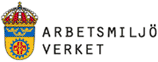 Inspektion
Inspektionsmeddelande
Om man inte åtgärdar bristerna
Föreläggande – förbud
Vite
Straff
Överklagande
Sanktionsavgifter (Regler fr.o.m. 1/7 2014)
[Speaker Notes: Kapitel 7 – 8 AML och §§ 15-22 AMF

Hur går en inspektion till?
Normalt anmäls besöket i förväg, men inspektören (en eller flera) har rätt att komma oanmäld. Inspektionen omfattar till största delen kontroll. Skyddsombudet eller en personalföreträdare deltar normalt vid inspektionen. I anslutning till inspektionen redogör inspektören muntligt för hur han eller hon uppfattat arbetsmiljön och de eventuella brister som observerats. Om han eller hon hittat några brister, så kommer dessa senare att beskrivas skriftligt i ett inspektionsmeddelande.
Inspektionsmeddelande
Skrivs normalt inom tre veckor efter besöket. I det uppmanas arbetsgivaren att till en viss tidpunkt redogöra för hur de beskrivna bristerna i arbetsmiljön ska åtgärdas, samt redovisa hur kraven uppfyllts till Arbetsmiljöverket. Inspektionsmeddelandet är inget formellt (bindande) beslut, utan skall ses som en uppmaning till arbetsgivaren att vidta de åtgärder som Arbetsmiljöverket kräver utifrån arbetsmiljölagstiftningen. Av denna anledning kan inspektionsmeddelandet inte överklagas.
Om man inte åtgärdar bristerna
Arbetsmiljöverket (AV) försöker i första hand att få arbetsgivaren att rätta till eventuella brister i arbetsmiljön på frivillig väg. Om arbetsgivaren inte följer de krav som står i inspektionsmeddelandet, kan AV meddela föreläggande eller förbud, d v s förbjuda viss hantering, viss verksamhet eller förelägga arbetsgivaren att rätta till de brister i arbetsmiljön som beskrivits. Till ett sådant föreläggande eller förbud kan AV även sätta ut ett vitesbelopp. Av beslutet framgår inom vilken tid man kan överklaga och vart man ska skicka sin överklagan. Både arbetsgivaren och skyddsombud kan överklaga ett sådant beslut. 
Föreläggande / Förbud 
Om arbetsgivaren inte följer det som står i inspektionsmeddelandet kan Arbetsmiljöverket utfärda ett föreläggande att vidta en viss åtgärd, t ex att förbättra ventilationen. En del maskiner och annan teknisk utrustning, arbetsmetoder eller en lokal kan betyda så stora risker för de anställda att de inte ska användas. Då kan AV utfärda ett förbud till dess att angivna åtgärder vidtagits. Den som bryter mot ett föreläggande eller ett förbud kan straffas för detta. AV kan sätta ut ett vite i sina beslut som kan dömas ut om föreläggandet eller förbudet inte följs. Normalt behöver en ny inspektion göras för att kontrollera om bristerna finns kvar innan beslut fattas om föreläggare eller förbud. 
Den som rättar sig efter kraven riskerar aldrig att få betala vite. 
ViteEtt administrativt tvångsmedel i form av en summa pengar som en myndighet eller domstol anger i ett föreläggande eller förbud. Vite kan dömas ut till betalning av förvaltningsdomstol om föreläggandet eller förbudet inte följs. Vite riktas vanligen mot juridiska personer men kan även riktas mot fysiska personer. Vitesbeloppets storlek bestäms bland annat utifrån vad de kostar att genomföra åtgärderna och vilken storlek som behövs för att förmå arbetsgivaren att vidta åtgärder.
StraffStraff bestäms av domstol eller genom att den misstänkte godkänner ett strafföreläggande. Straff kan bara riktas mot fysiska personer och kan innebära böter och vid grova arbetsmiljöbrott döms till fängelse. 

Överklagande av föreläggande eller förbud 
De flesta av Arbetsmiljöverkets beslut kan överklagas. Ärendet går då vidare till den rättsinstans som gör en prövning. Om den instans som prövar ärendet anser att de behöver få ett mer fylligt underlag till beslut kan de begära ett yttrande från Arbetsmiljöverket. Yttrandet skall redovisa aktuella författningstexter och innehålla AV:s samlade bedömning av frågan. Om förhållandena på arbetsstället eller i sakfrågan har ändrats efter det att det överklagade beslutet fattades ska den aktuella situationen redovisas.

Sanktionsavgift  i stället för böter. (Nya regler fr.o.m 1/7 2014)
Syftet med sanktionsavgifter är att minska antalet överträdelser av arbetsmiljöföreskrifterna, så att arbetsmiljön på Sveriges arbetsplatser blir bättre. 
Tidigare var flera bestämmelser i föreskrifterna straffbelagda. Det innebar att man kunde bli dömd till böter om man bröt mot dem. En statlig utredning har konstaterat att böter inte är det mest effektiva sättet att se till att regler om arbetsmiljön följs. Riksdagen beslutade därför att göra en lagändring, och från och med den 1 juli 2014 är därför fler regler kombinerade med en sanktionsavgift. Även före 1/7 2014 har ett antal föreskifter varit kombinerade med sanktionsavgifter.
Sanktionsavgift och böter – vad är skillnaden?
En sanktionsavgift är en avgift, medan böter är ett straff man döms till i domstol. Att bryta mot en bestämmelse som är belagd med böter ses som en kriminell handling. Ett sådant arbetsmiljöärende hanteras därför av polis och går sedan vidare till åklagare och domstol. 
Böter kan fortfarande utdömas om oriktiga uppgifter lämnas, om man tar bort en skyddsanordning eller bryter mot skyldigheten att anmäla olycksfall och allvarliga tillbud till Arbetsmiljöverket. Böter som påföljd finns även kvar för vissa bestämmelser om minderåriga.
Inspektörer kontrollerar att gällande föreskrifter följs. Vid inspektionen får man veta hur inspektörerna har uppfattat arbetsmiljön och vilka brister som ska åtgärdas. Om någon av bristerna är att man inte har följt en bestämmelse som är belagd med sanktionsavgift, så rapporterar inspektören detta vidare inom Arbetsmiljöverket. Ärendet utreds sedan internt och beslut fattas.
Om det beslutas att det ska betalas en sanktionsavgift skickas ett så kallat avgiftsföreläggande som arbetsgivare ska godkänna och där det framgår vilken avgift som ska betalas. Efter arbetsgivarens godkännande skickar vi ärendet till länsstyrelsen, och det är till dem avgiften betalas in. 

Det är arbetsgivaren i form av företag, organisationer, kommuner, landsting eller statens om kan bli tvungen att betala en sanktionsavgift. 
De flesta sanktionsavgifterna är differentierade, vilket innebär att stora företag får betala mer än små företag. 
Hur bestäms sanktionsavgiften?
Avgiften på sanktionen beräknas efter antalet sysselsatta i företaget eller organisationen. Då räknas både anställda och inhyrda, oavsett om de arbetar heltid eller deltid. 
Vi räknar samtliga som är sysselsatta under samma organisationsnummer – inte bara de som arbetar på den inspekterade arbetsplatsen. Arbetsgivare med 500 eller fler sysselsatta betalar maximal avgift oavsett hur många som är sysselsatta.

Det är Arbetsmiljöverket som beslutar om någon ska betala en sanktionsavgift, men en arbetsgivare har rätt att få sitt ärende prövat i förvaltningsrätten. 
Om förvaltningsrätten beslutar att sanktionsavgiften ska betalas finns möjlighet att överklaga deras beslut till kammarrätten. Kammarrätten gör i så fall en bedömning om prövningstillstånd eller inte. 

På www.av.se finns information om vilka föreskrifter som kombineras med sanktionsavgift.]
18
Delegerade arbetsmiljöuppgifter - kontra straffansvar
Nämnd/ Styrelse
= Delegering av 
arbetsmiljöuppgifter till chefer,  från de/den som har arbetsmiljöansvaret
enligt 3 kap AmL.
= STRAFFANSVARET bedöms av  domstol,
flyttas uppåt i linjen
om det bedöms råda bristande  förutsättningar 
- vid tillräckliga förutsättningar 
ligger straffansvaret kvar hos  aktuell chef.
Mellanchef A
Mellanchef B
Enhetschef
Arbetsplats
2020-03-10
[Speaker Notes: Kan ansvar verkligen delegeras? 
Arbetsmiljöverket är tydligt med att arbetsmiljöansvaret alltid ligger kvar på den juridiska eller fysiska person som är arbetsgivare i juridisk mening, eller som har någon annan form av arbetsmiljöansvar enligt 3 kap AmL, rubricerat Allmänna skyldigheter. 
Men arbetsgivaren kan samtidigt göra en uppgiftsfördelning bland chefer och delegera arbetsmiljöuppgifter för att få arbetsmiljöarbetet utfört och på det viset uppfylla sitt arbetsmiljöansvar inom hela verksamheten. I arbetsgivarens arbetsmiljöansvar ligger även att rusta cheferna väl för arbetsmiljöuppgifterna. 

Chefens ansvar är att utföra de delegerade arbetsmiljöuppgifterna integrerat i vardagsarbetet bland de övriga delegerade verksamhetsuppdragen man har fått som chef. Det betyder att arbetsgivaren genom delegering har gett en linjechef ett arbetsrättsligt ansvar att se till att vissa arbetsuppgifter utförs i enlighet med de krav som följer av arbetsmiljölagen och dess föreskrifter. Detta i likhet med uppdraget man som chef har att utföra annan verksamhet utifrån andra lagar som styr verksamheten, som exv. socialtjänstlagen, miljöbalken, plan- och bygglagen. 

Själva straffansvaret kan dock aldrig delegeras. Man kan med andra ord aldrig avtala om, eller på annat sätt i förväg bestämma, vem som ska straffas om det till exempel inträffar en olycka. 
Det är domstolen som beslutar om straff och vem som i det unika fallet har straffansvaret. Vem som har straffansvar bestäms alltså i efterhand. 
Ändå finns det ett samband mellan det arbetsrättsliga och det straffrättsliga ansvaret: 
Om det arbetsrättsliga ansvaret för arbetsmiljöuppgifterna delegeras på ett korrekt sätt (se bild 2) följer det straffrättsliga ansvaret med. 

SkyddsansvarDet ansvar som innebär skyldighet att vidta åtgärder för att se till att arbetsmiljön blir tillfredsställande och att eventuella risker elimineras kallas i arbetsmiljölagen för skyddsansvar. 
I arbetsmiljölagens tredje kapitel fördelas detta ansvar på ett antal olika rollinnehavare och de beskrivs i övergripande termer som ”arbetsgivare”, ”tillverkare”, ”upplåtare”, ”den som råder över ett arbetsställe” o.s.v.. Skyddsansvarets innehåll är olika för olika rollinnehavare och kan vara mer eller mindre begränsat. Arbetsgivaren har det mest omfattande ansvaret och är skyldig att vidta alla rimliga åtgärder som behövs för att skydda sina arbetstagare mot ohälsa och olycksfall.
I bolag eller offentlig verksamhet, är det vanliga att skyddsansvaret ligger på en juridisk person. Lagen ger däremot inget besked om vem eller vilka fysiska personer som skall se till att den juridiska personen uppfyller sitt skyddsansvar. Detta är en intern fråga för den juridiska personen som kan lösas på olika sätt. I de ledande organens ansvar ligger att skapa en sådan fördelning. I ansvaret ligger också att följa upp den fördelning som gjorts samt att övervaka att den fungerar och ingripa om den inte gör det. Ex på arbetsmiljöbrott enligt Arbetsmiljölagen: Anlitande av underårig, lämnande av oriktiga uppgifter till tillståndsmyndighet, brott mot arbetsmiljöförordningen
Straffansvar
Riktas alltid mot fysisk person. En juridisk person kan visserligen utsättas för andra rättsverkningar av brott t.ex. företagsbot, sanktionsavgift eller förverkande men detta utgör inte straff i juridisk mening. Det är domstolen som bestämmer var straffansvaret skall placeras. Det är inte möjligt att slutgiltigt bestämma straffansvarets placering genom interna beslut eller avtal inom företaget/myndigheten. Den interna arbets- och ansvarsfördelningen är således inte avgörande för placeringen av det straffrättsliga ansvaret men får normalt ändå stor betydelse vid domstolsbehandlingen. Bestämmelser finns i Brottsbalken, arbetsmiljölagen och vissa föreskrifter. Ex på arbetsmiljöbrott enligt brottsbalken: Vållande till annans död, vållande till kroppsskada eller sjukdom, framkallande av fara för annan.]
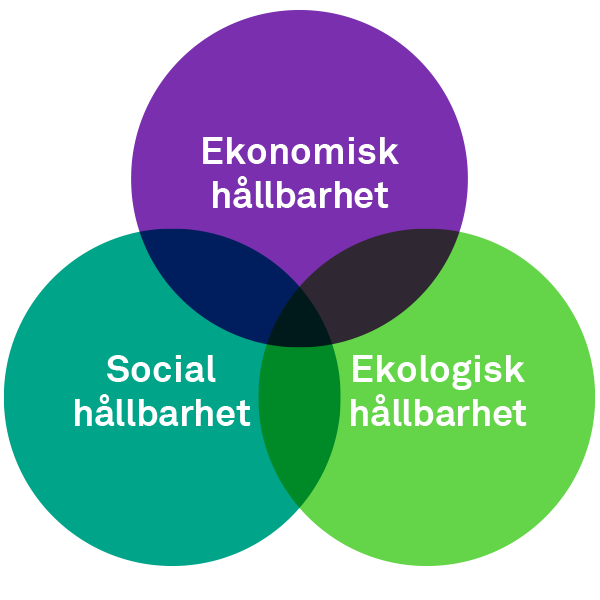 Vision är en Fair Union
Vi gör vår del för att uppfylla målen i Agenda 2030
Roller: Fackförbund i Sverige och globalt, samt arbetsgivare
Vi försöker aktivt att minska våra klimatförstörande utsläpp 
Idag serverar vi vegetarisk mat när vi bjuder på lunch. Smaklig måltid!
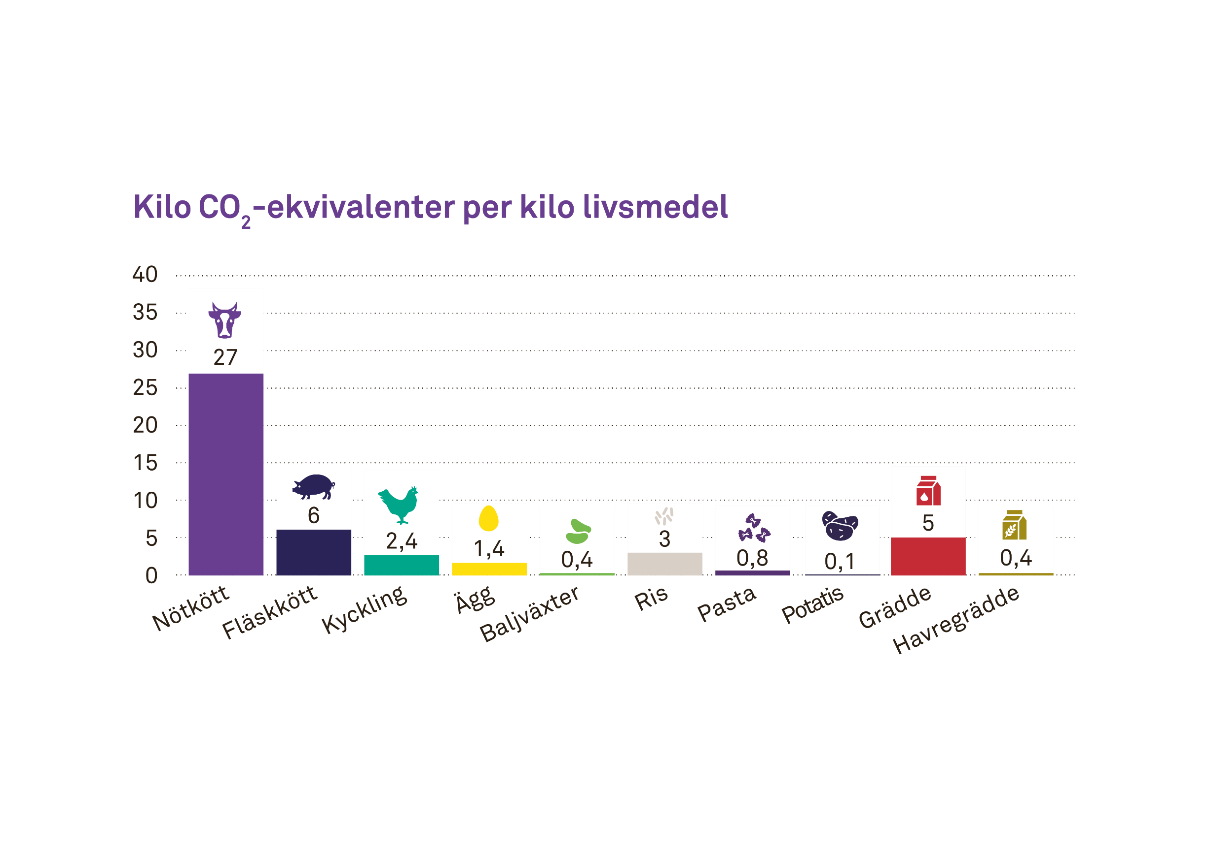 [Speaker Notes: Vision lanserade oss som en Fair Union sedan 2007. Allt vårt rättvisearbete, miljöarbete och internationellt solidaritetsarbete samlas under begreppet Fair Union. Vi vill ha schysta arbetsvillkor och en rättvis utveckling för alla, i Sverige och i hela världen. Vår styrka och storlek ger oss inflytande.

Agenda 2030 är de 17 globala hållbarhetsmål som världens länder kommit överens om ska vara uppfyllda till 2030. https://www.globalamalen.se/
Hållbarhetsfrågorna är av naturen komplexa och kräver ett holistiskt synsätt som knyter samman ekonomisk utveckling, social integration och ekologisk hållbarhet. 

Vision jobbar med hållbarhet i flera roller: som fackförbund i Sverige och globalt, och som arbetsgivare

-  Som arbetsgivare minskar vi våra utsläpp genom bland annat åtgärder inom transport, mat, avfall, el, utskrifter och placeringar. Dagens vegetariska lunch är en del av detta. Smaklig måltid! 

Bild från https://www.wwf.se/mat-och-jordbruk/matkalkylator/]
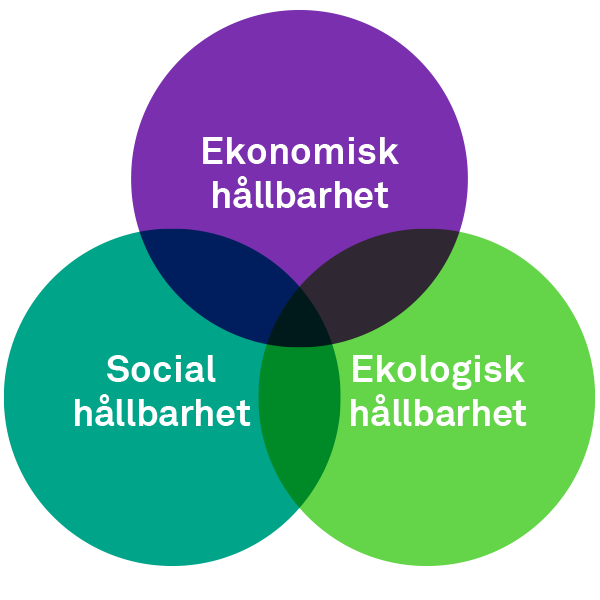 Vision är en Fair Union
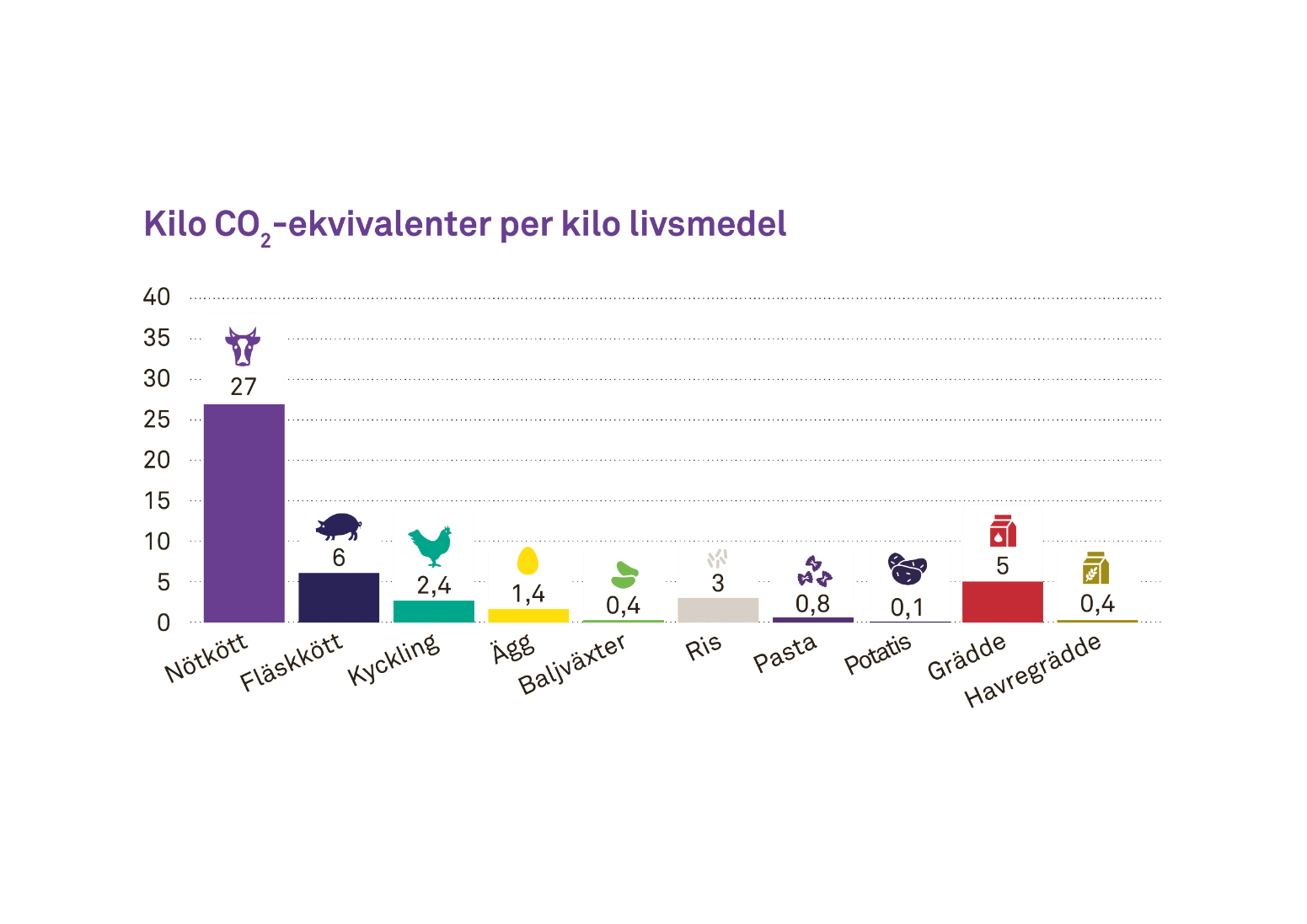 Testa matens klimatavtryck i Matkalkylatorn
[Speaker Notes: Bild från https://www.wwf.se/mat-och-jordbruk/matkalkylator/]
Kursintyg
[Speaker Notes: Digitala kursintyg ersätter pappersintyg
Intyg i pappersform innebär en hel del administration men också att vi skickar papper fram och tillbaka. Vi har därför tagit fram en funktion där mitt kursintyg publiceras på Mina Sidor på Vision.se när jag är klar med en kurs. Det här innebär att jag som deltagare när som helst kan gå in och hämta och skriva ut mitt intyg när jag behöver det.
Vad innebär det här för mig?
Från och med 1/9 2019 kommer inga pappersintyg skickas ut med övrigt utbildningsmaterial. Du som kursledare eller utbildare ska istället informera deltagarna om att kursintyg kommer att finnas tillgängligt på Mina Sidor under Mina kurser så snart deltagarlistan är avprickad i Carma.

Observera att funktionen för digitala kursintyg i dagsläget enbart kommer att gälla intyg för de kurser som Utbildningsgruppen ansvarar för. I utbildningar anordnade av avdelningar kommer vi av tekniska skäl fortsatt behöva använda oss intyg i pappersform.

Hur fungerar det?
När en deltagare har fått status Deltagit på en kurs i Carma blir ett nytt intyg automatiskt tillgängligt för utskrift på Mina Sidor. Deltagaren kan skriva ut sitt intyg när som helst genom att gå in på Mina Sidor och sedan klicka på Mina kurser. Under fliken Genomförda visas de kurser deltagaren har slutfört och vid respektive kurs finns en knapp för att skriva ut kursintyget (se exempel nedan).]